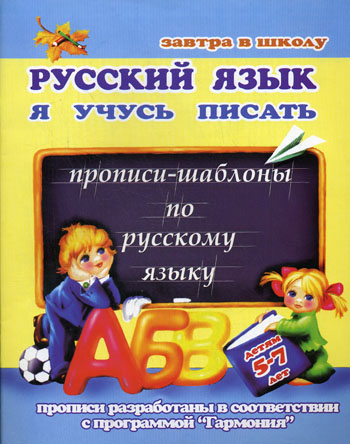 Входная диагностика
1 класс
1
Задание №1
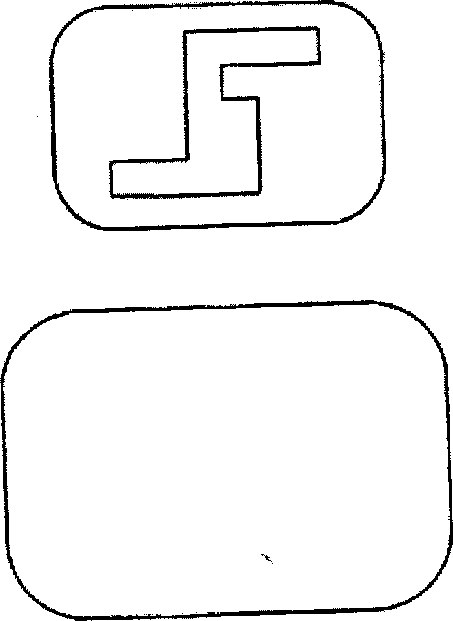 2
Задание №2
3
Задание №3
4
Задание №4
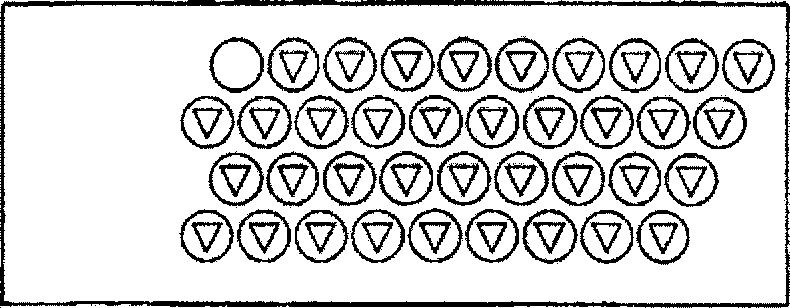 5
Задание №5
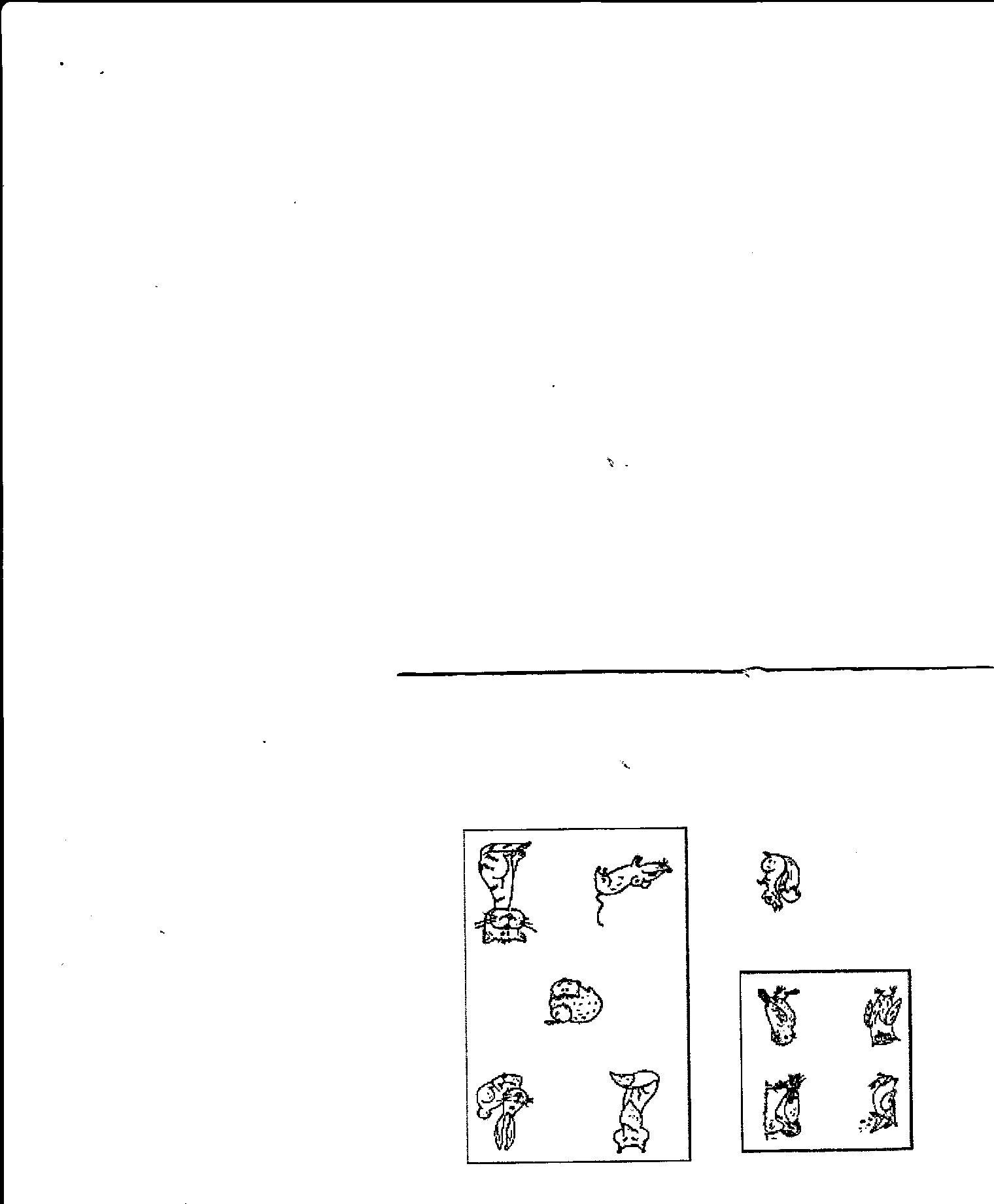 6
Задание №6
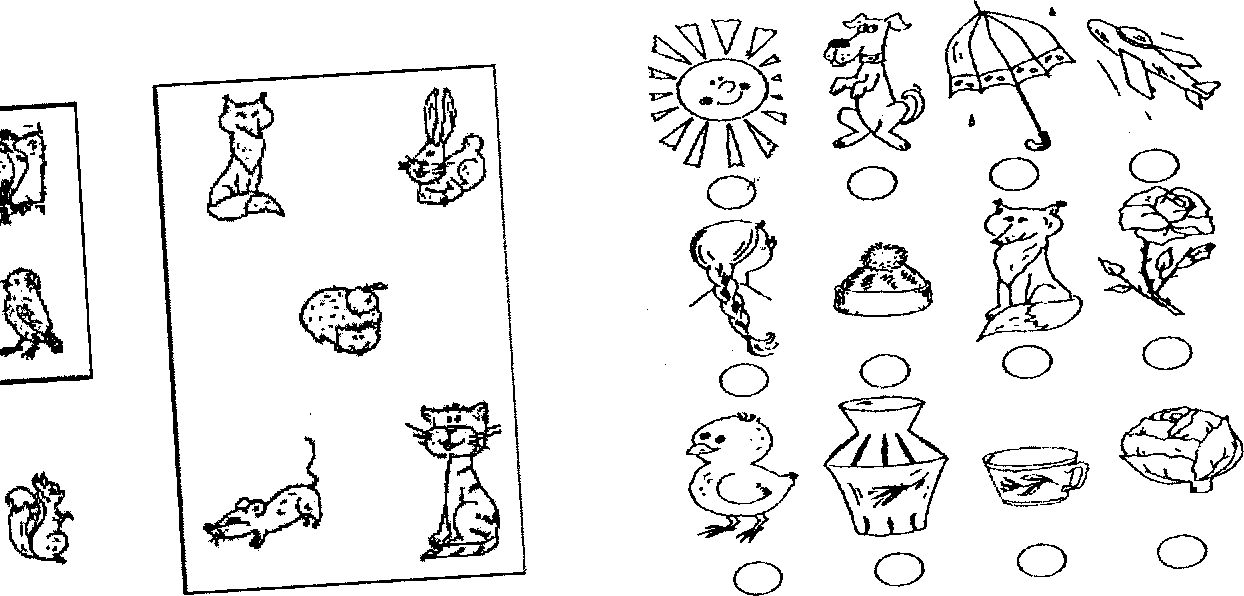 7
Задание №7
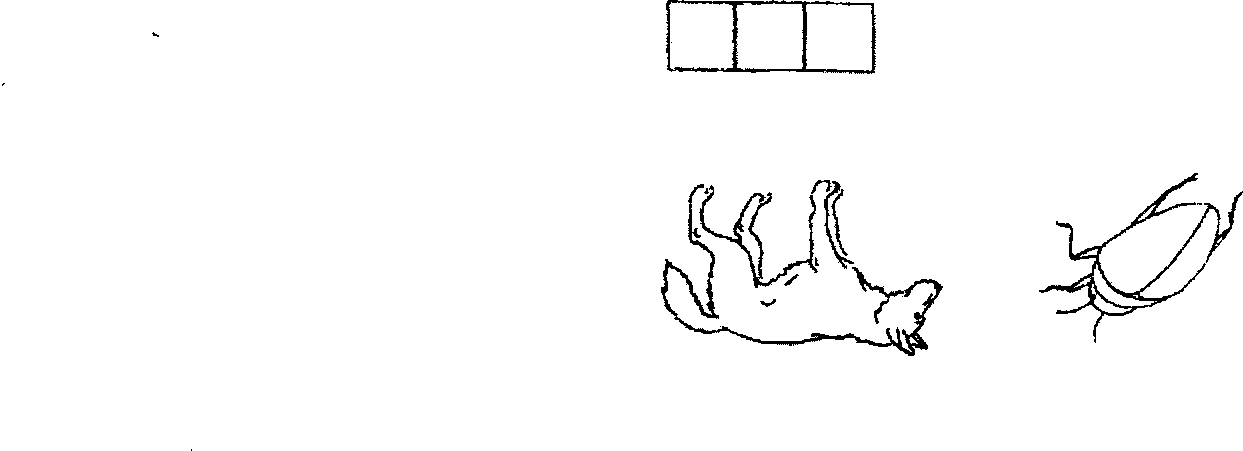 8
Задание №8
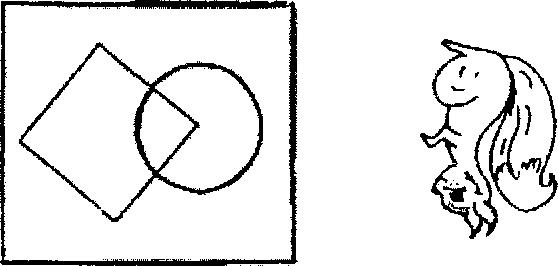 9
Литература.
Как разработать и провести стартовую диагностику?: методическое пособие/ авт.-сост. : В.А.Андроник. – Оренбург: ГУ «РЦРО», 2011. – 22с.
10